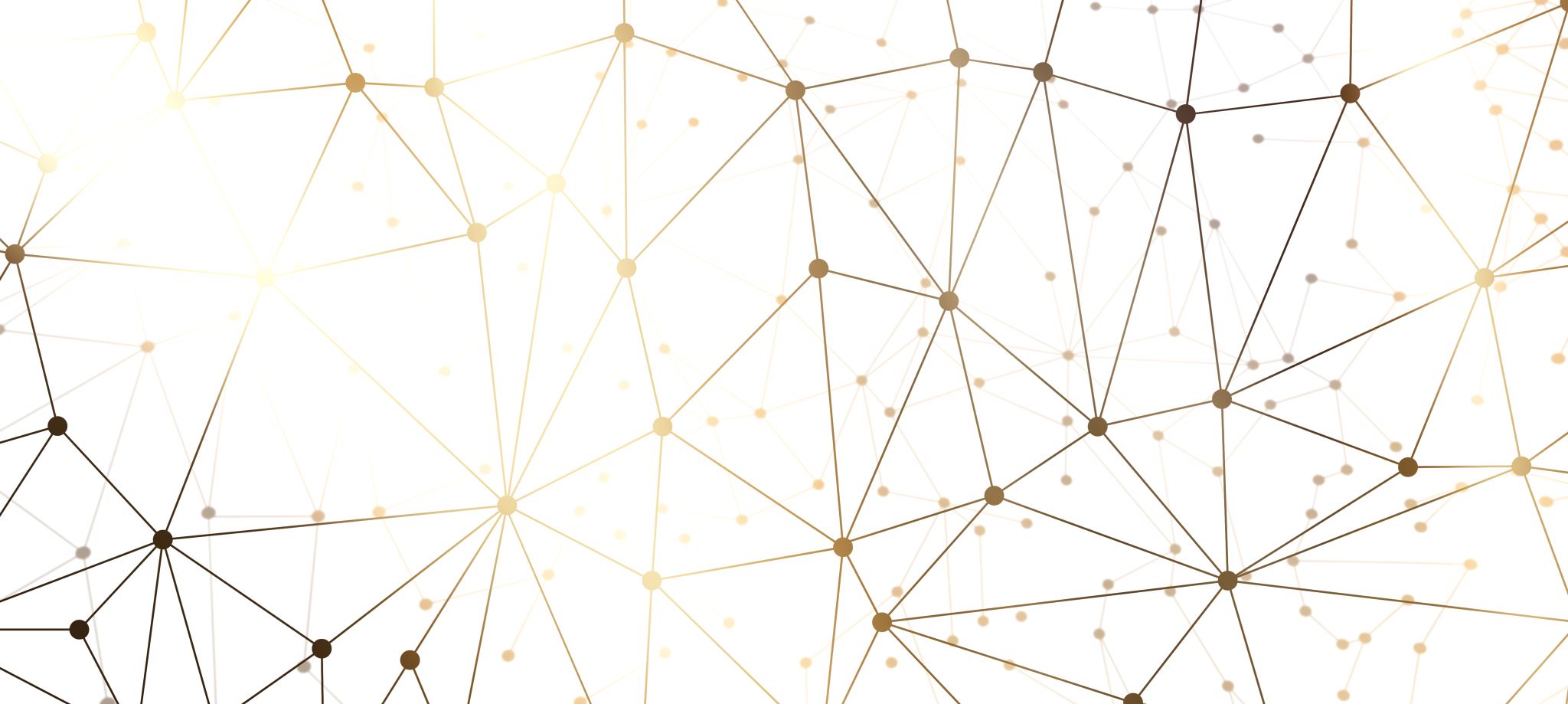 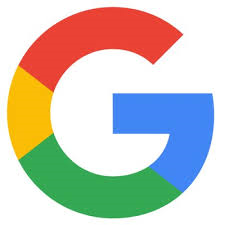 Is the Internet broken?
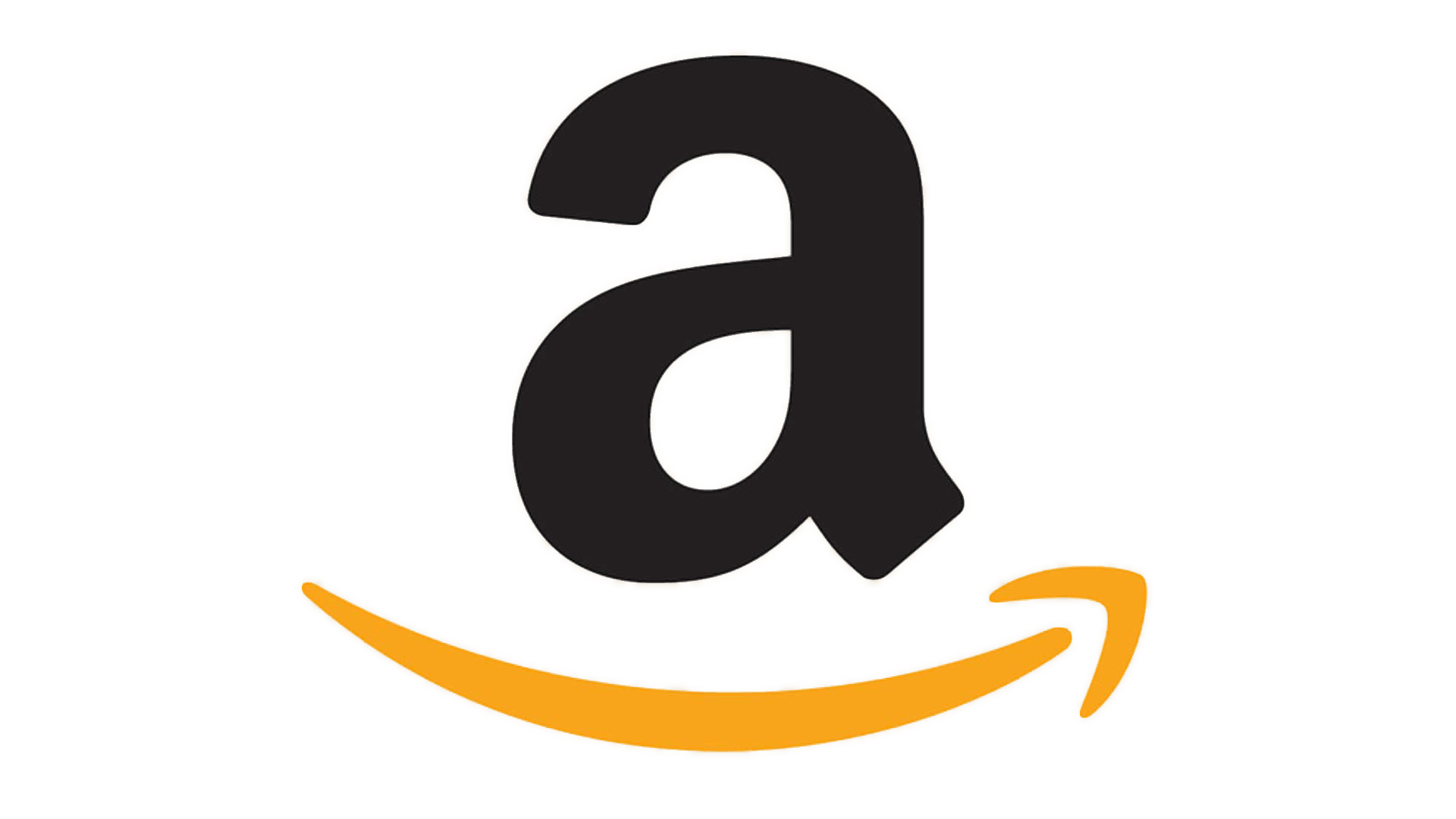 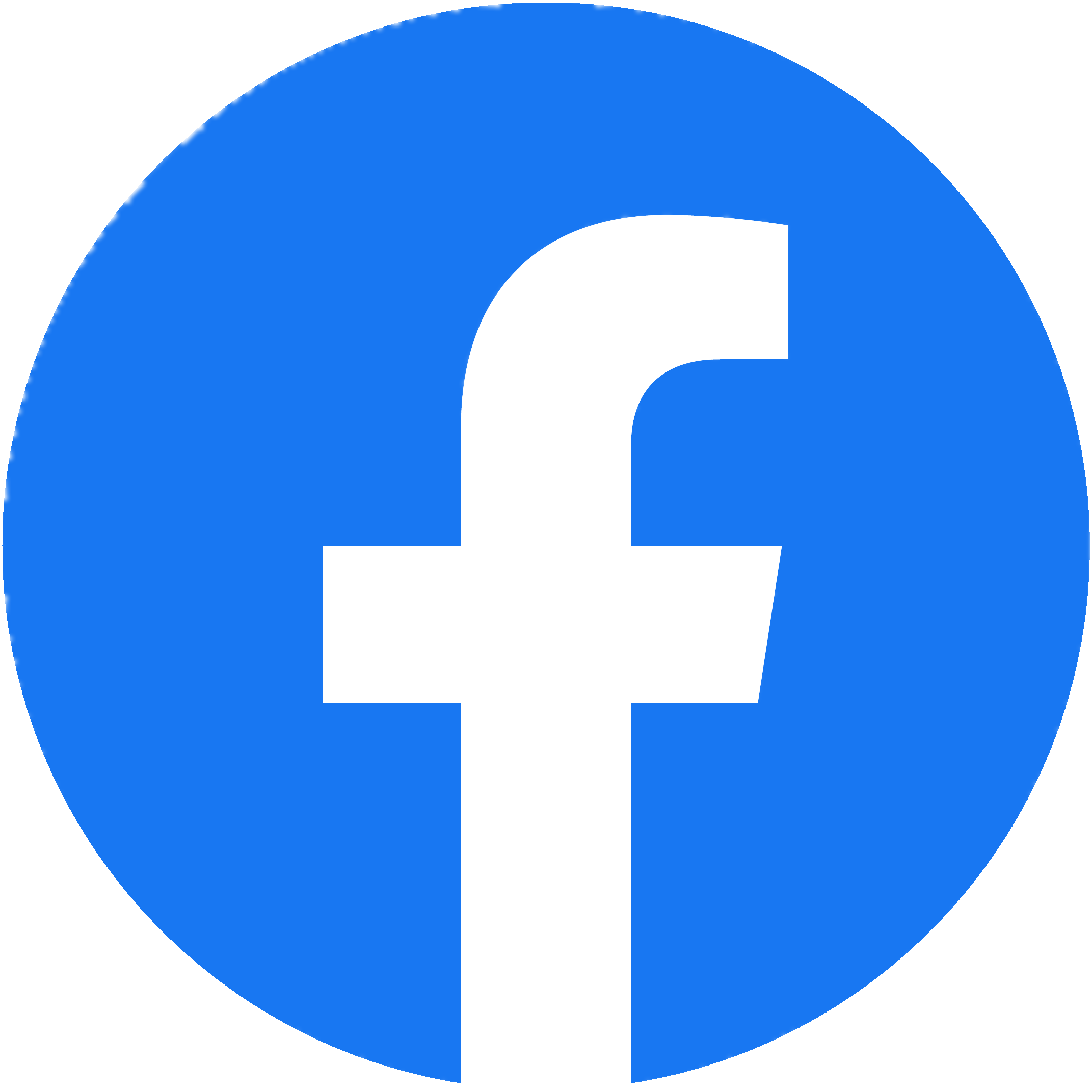 And if so: how to fix it
(And who‘s job is that, anyway?)

Tim Cole
Author of Wild Wild Web
What the history of the Wild West teaches us about the future of the Digital Society
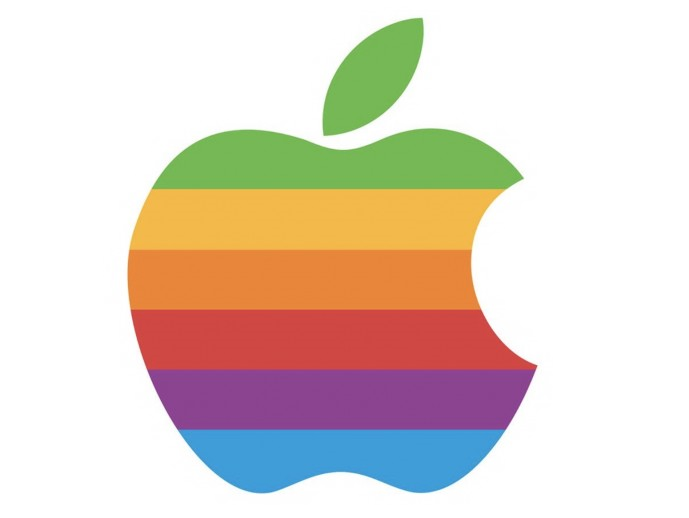 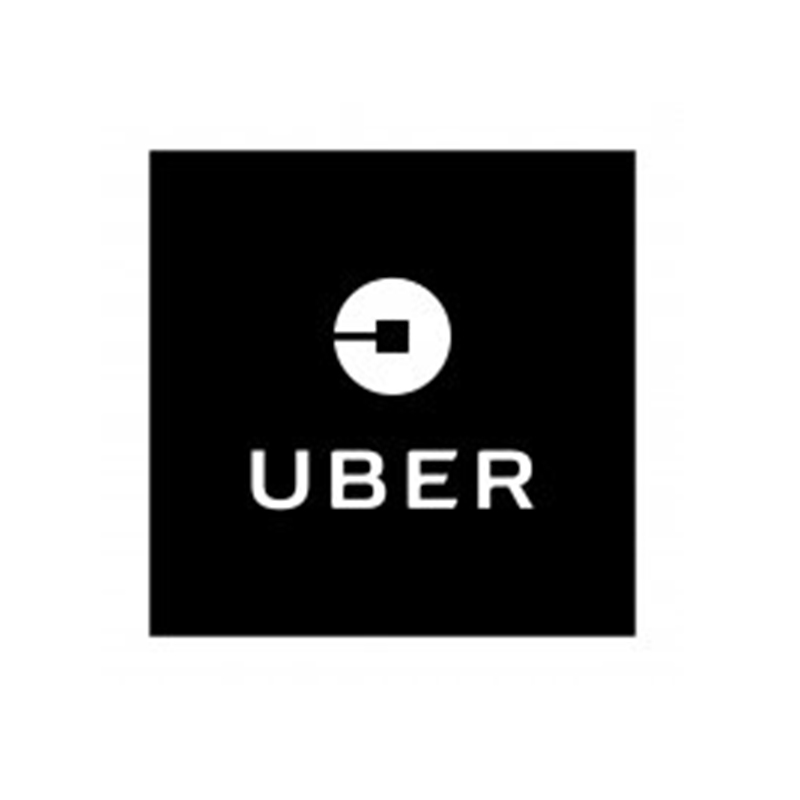 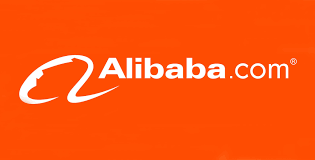 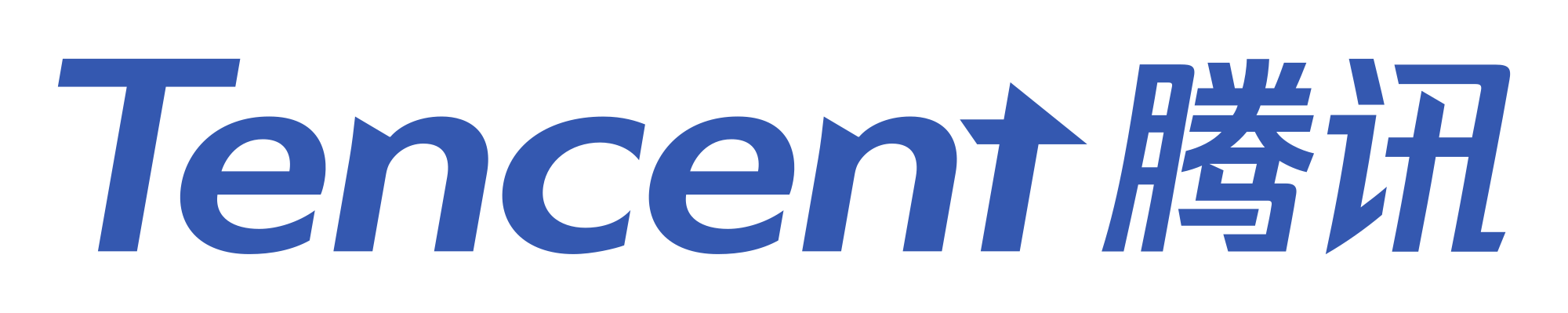 Lesson 1
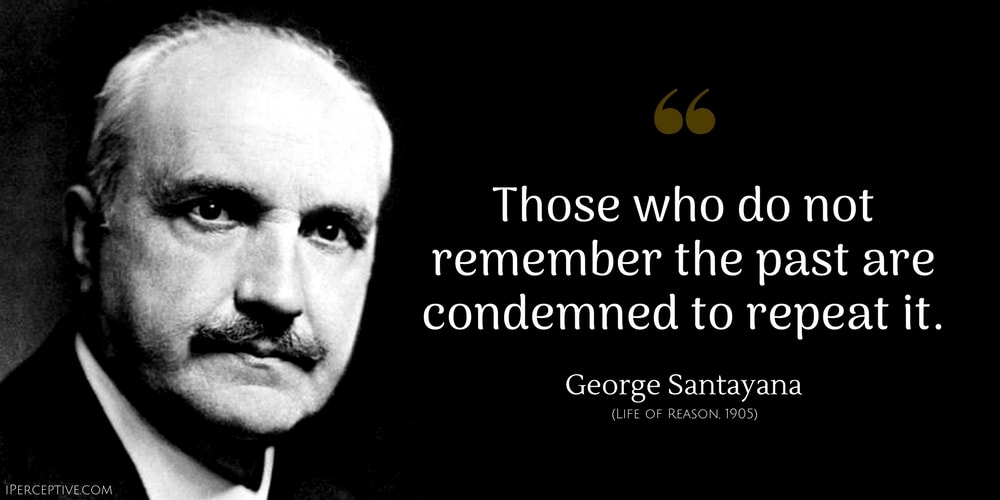 (1863-1952)
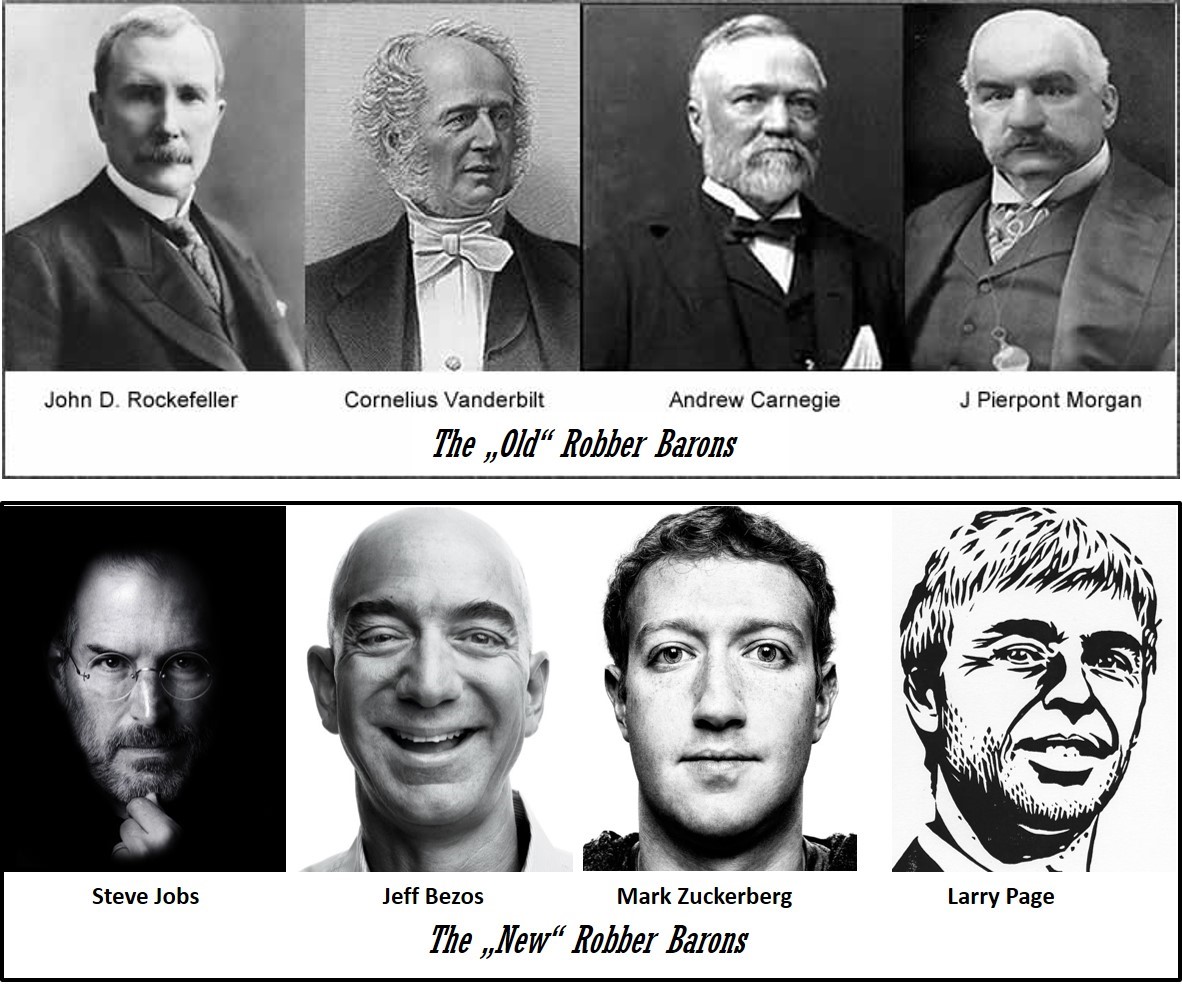 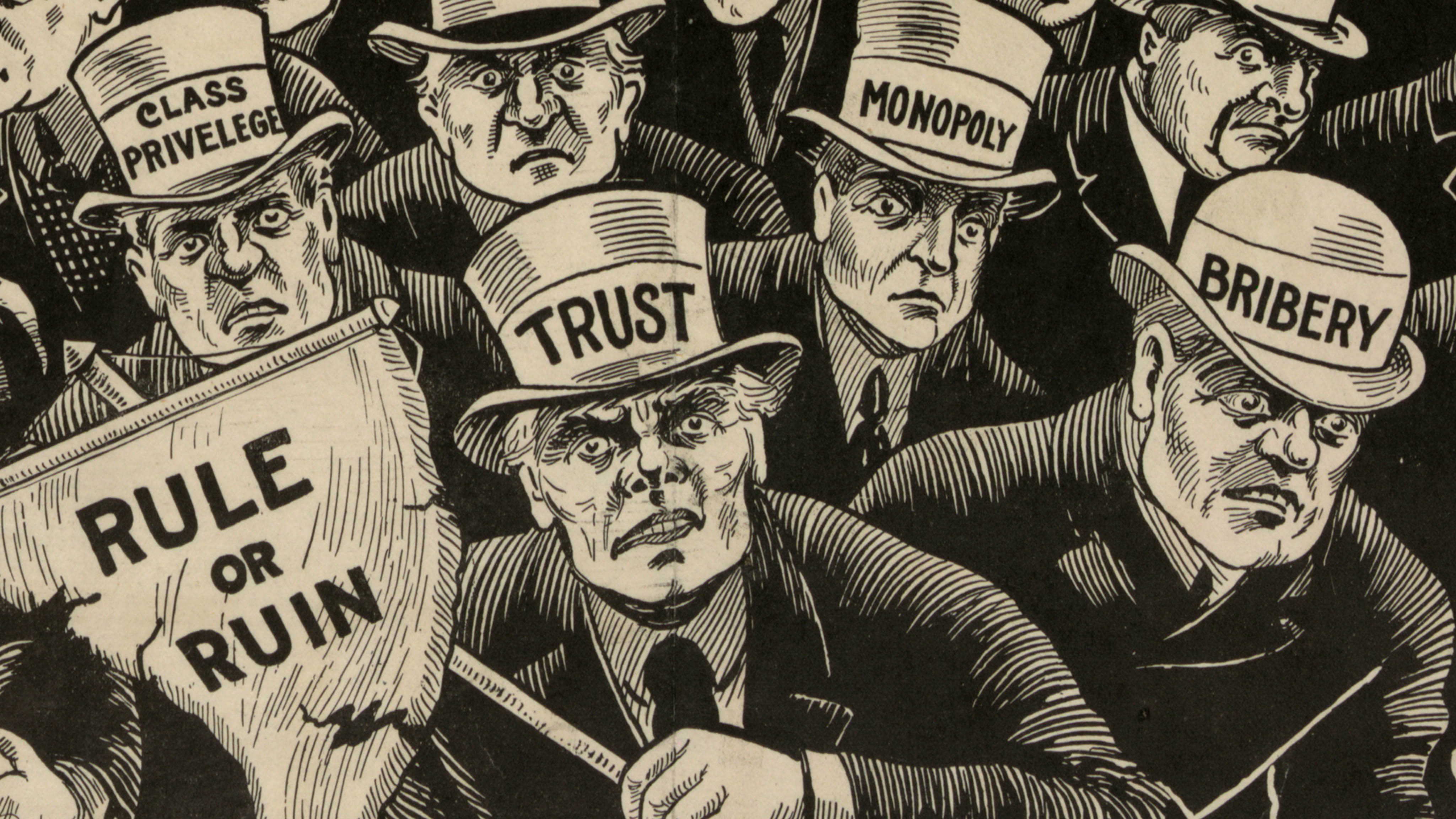 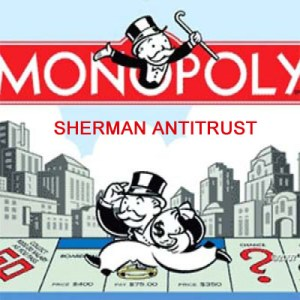 Lesson 2
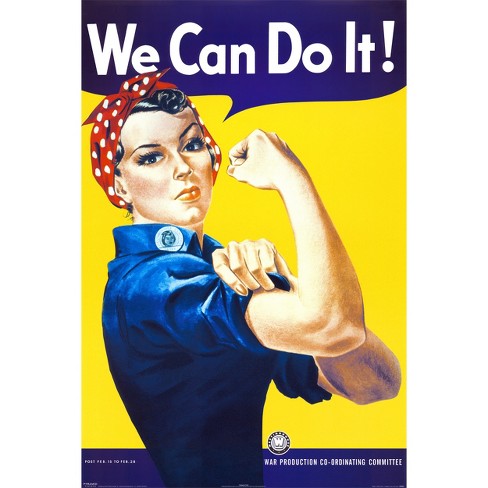 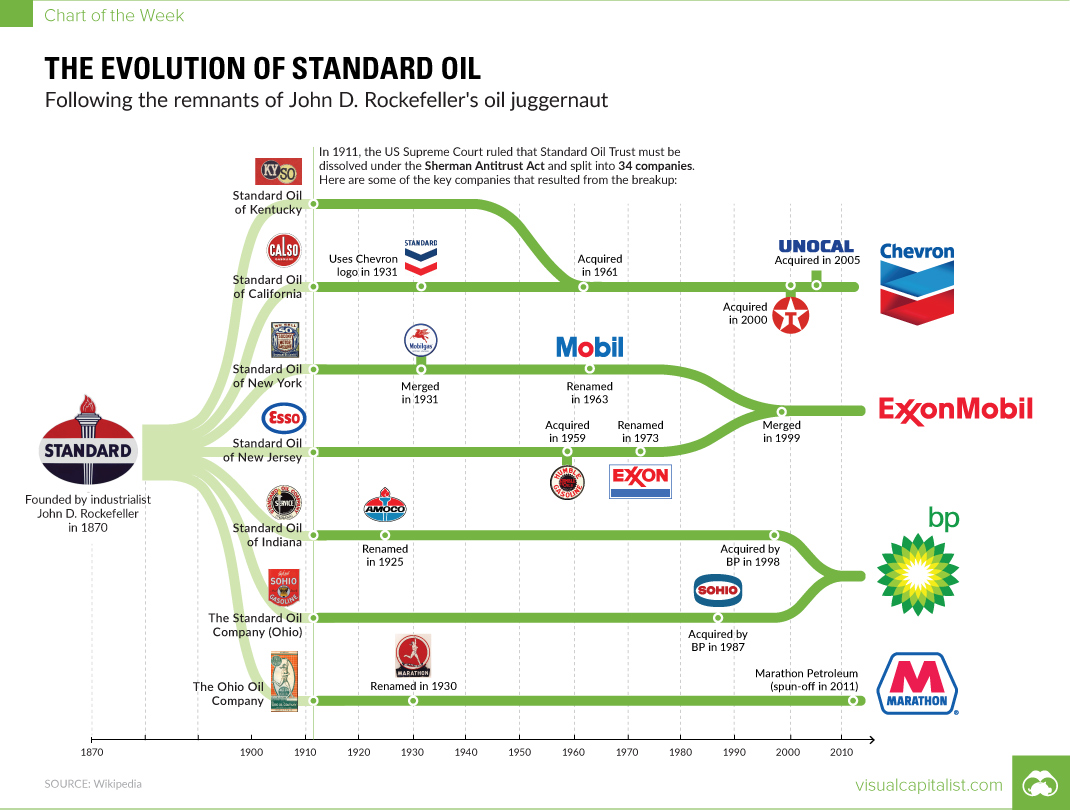 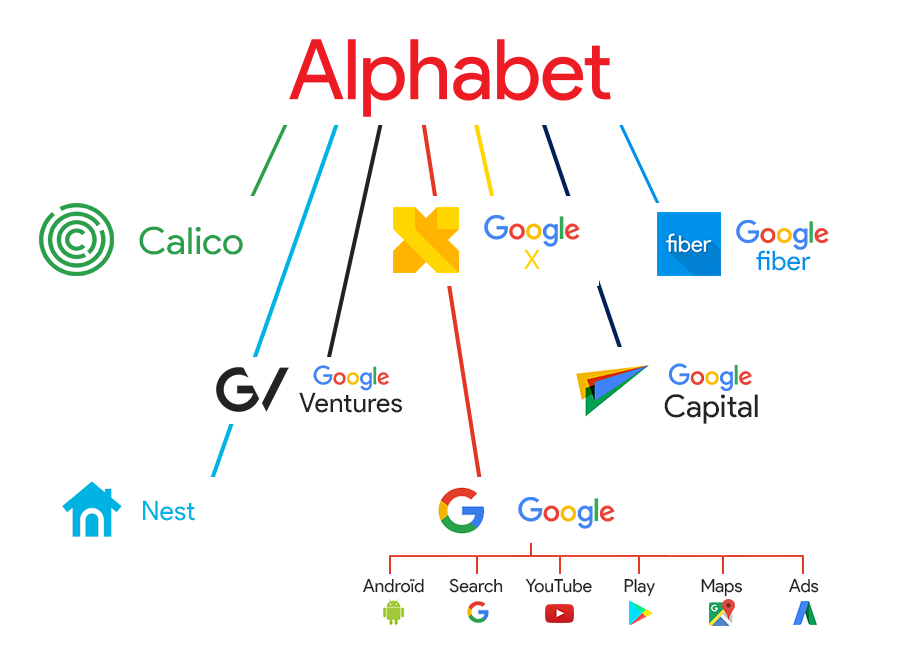 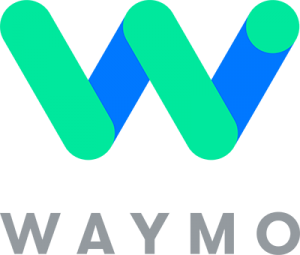 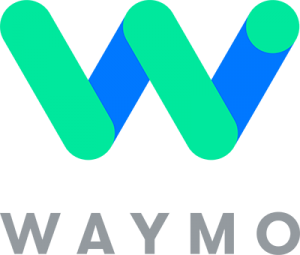 Lesson 3
No one is too big to fail!
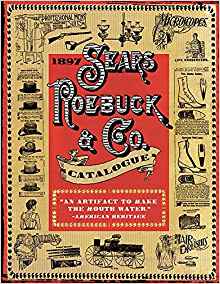 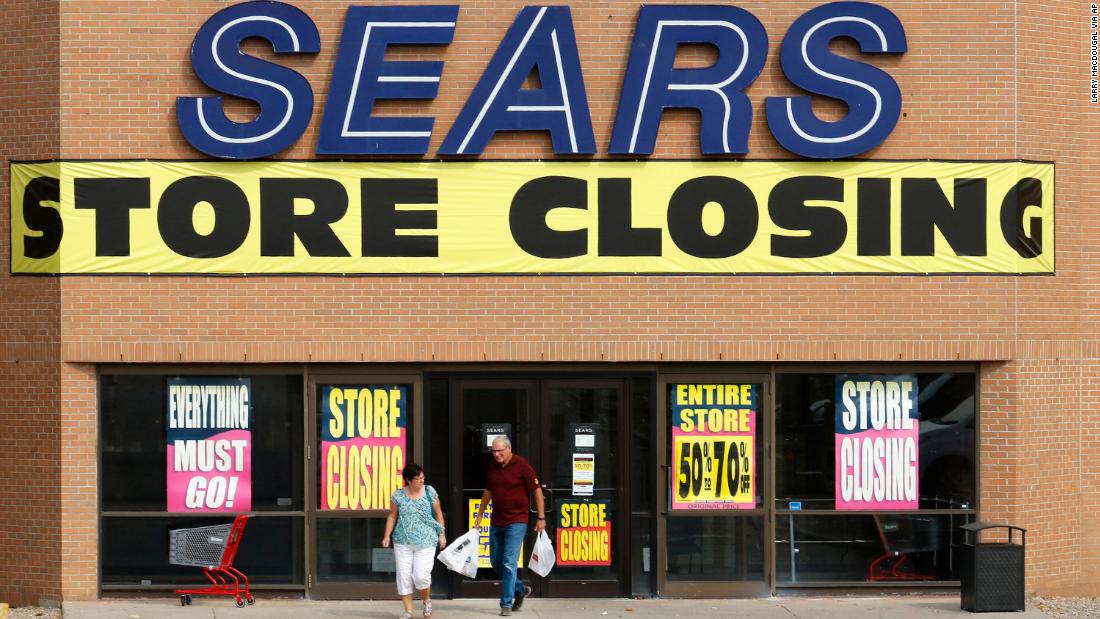 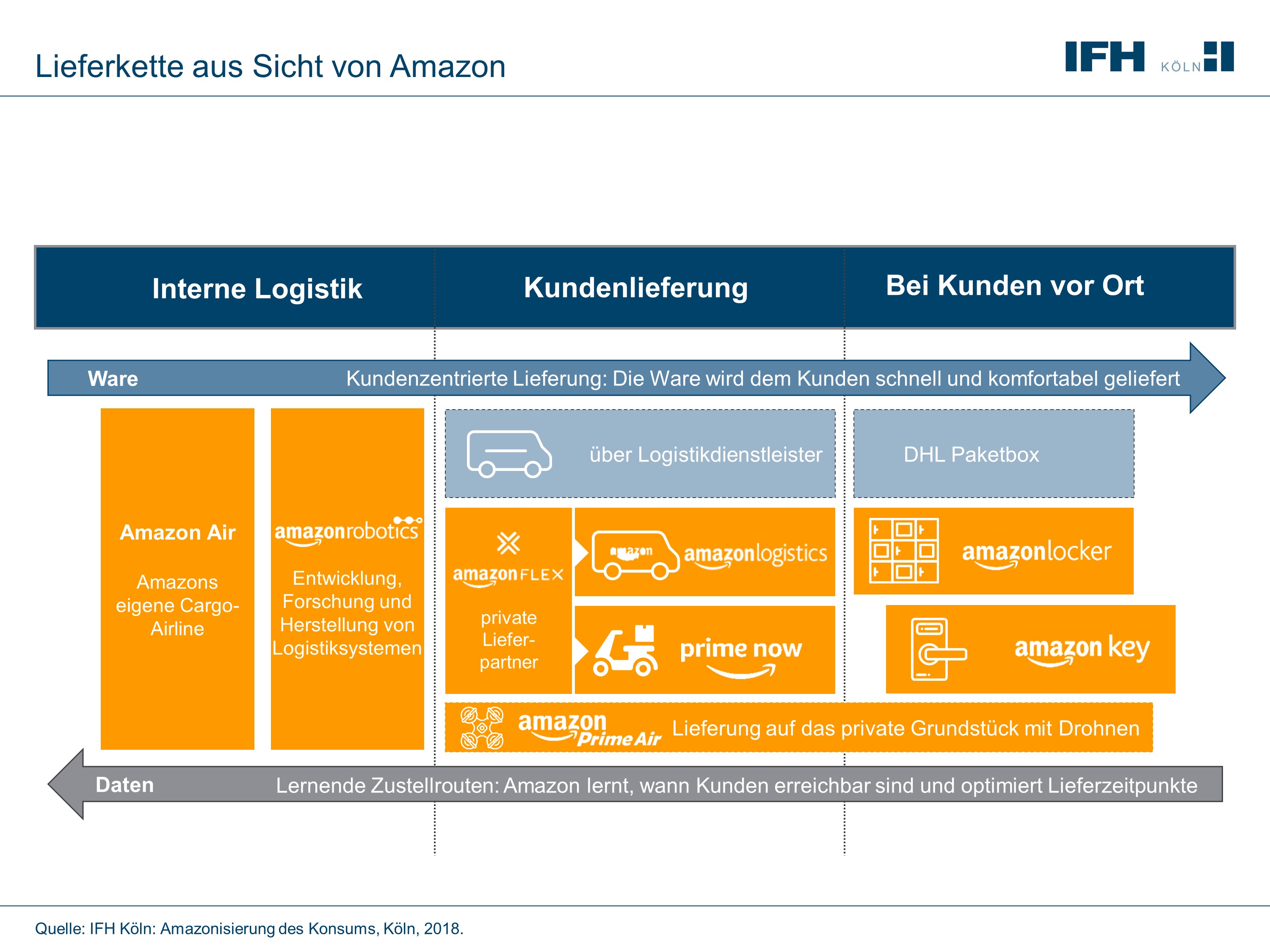 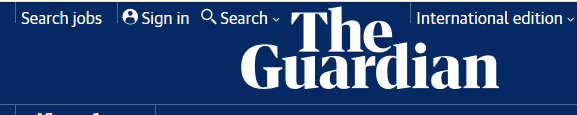 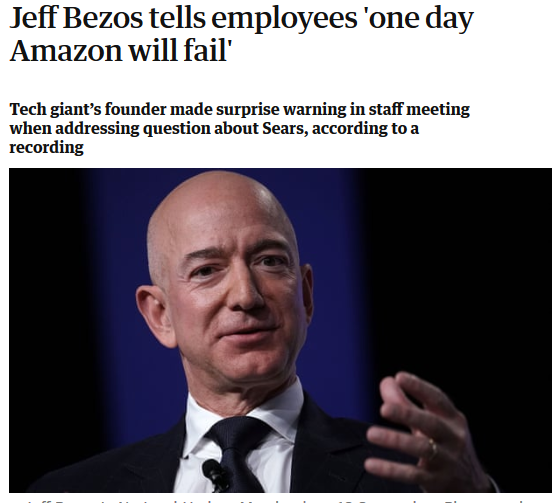 Lesson 5: Tech need adult supervision!
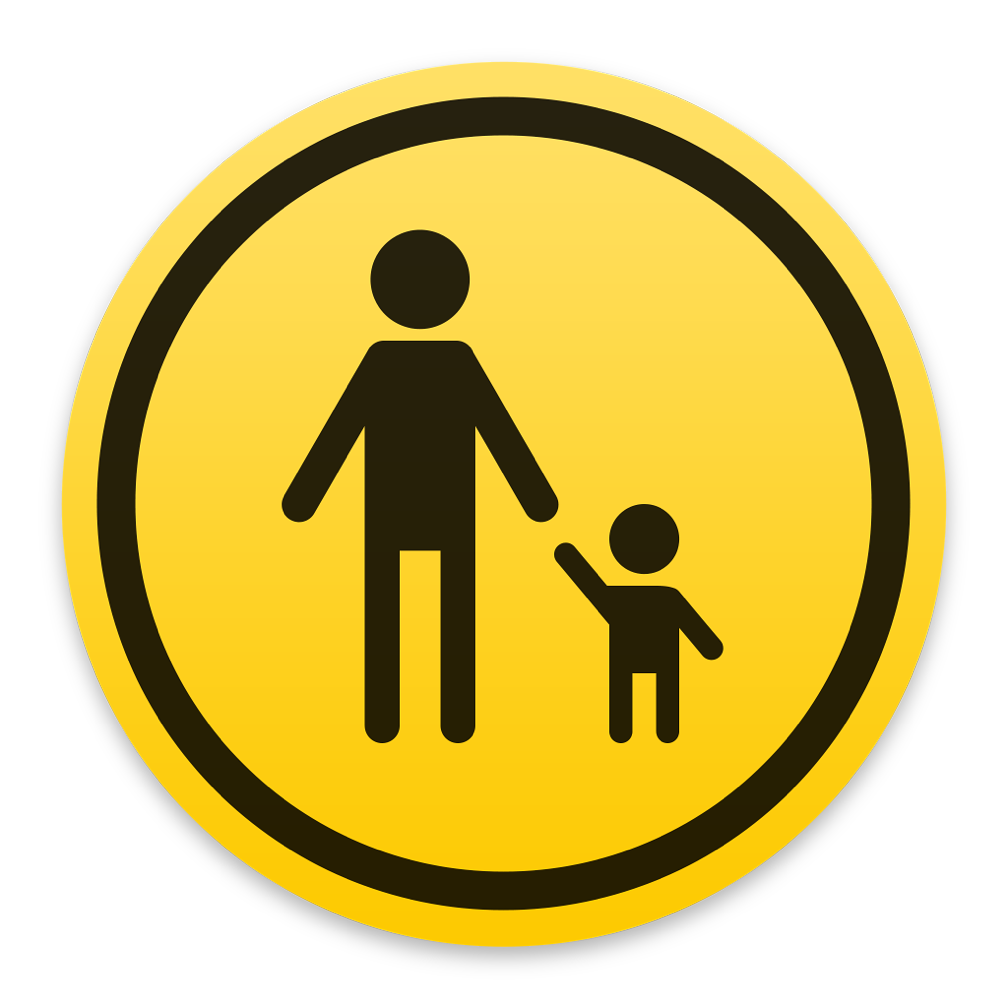 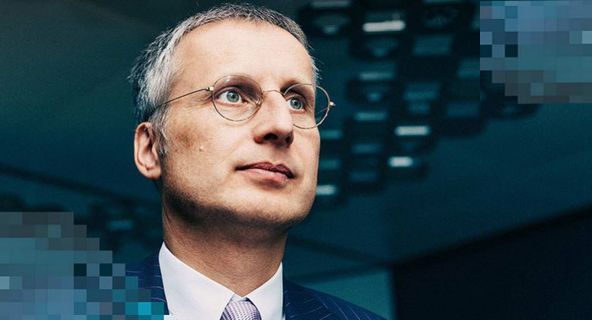 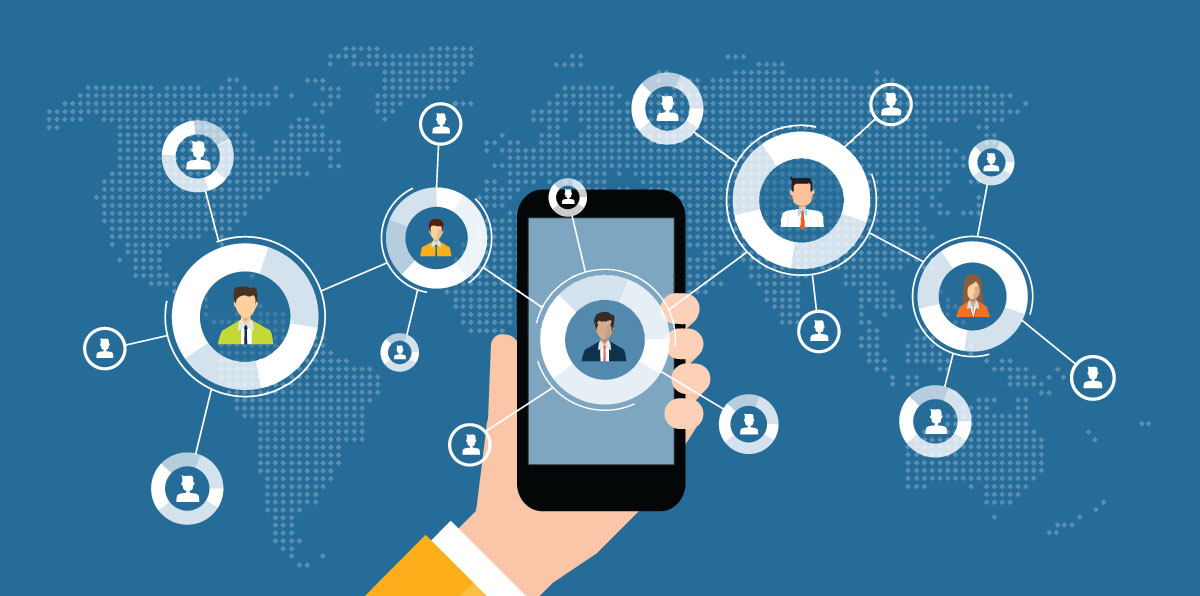 Lesson 6: We need new rules!
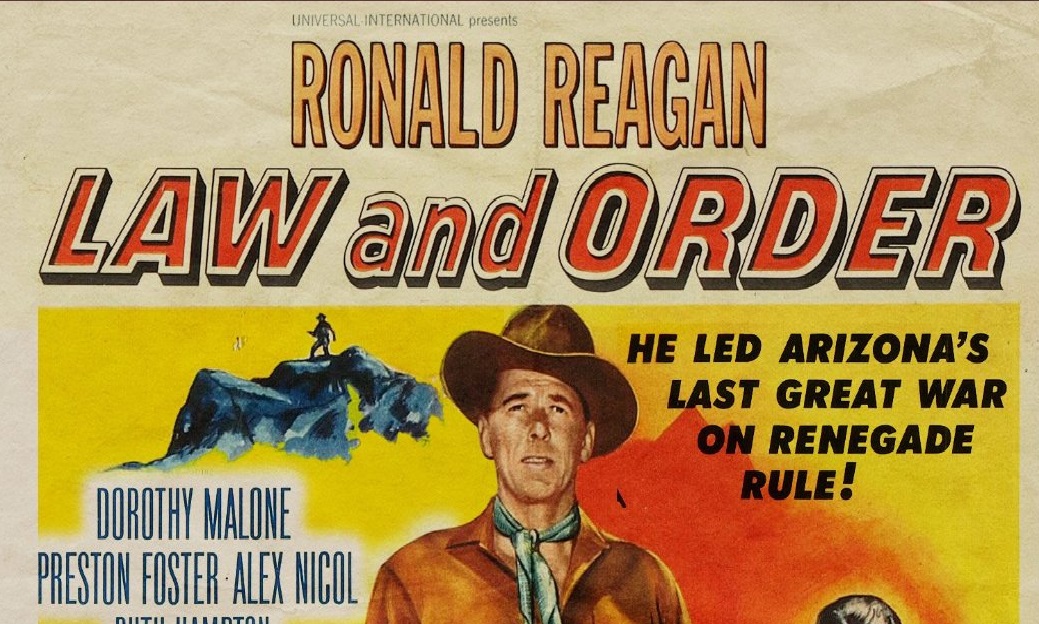 So who‘s job is it?
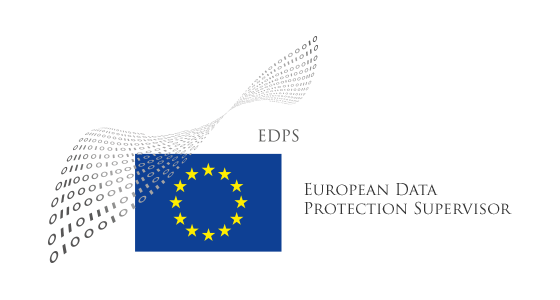 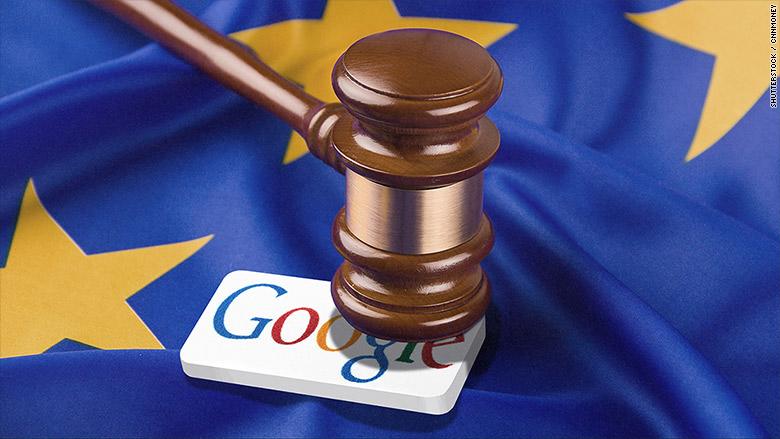 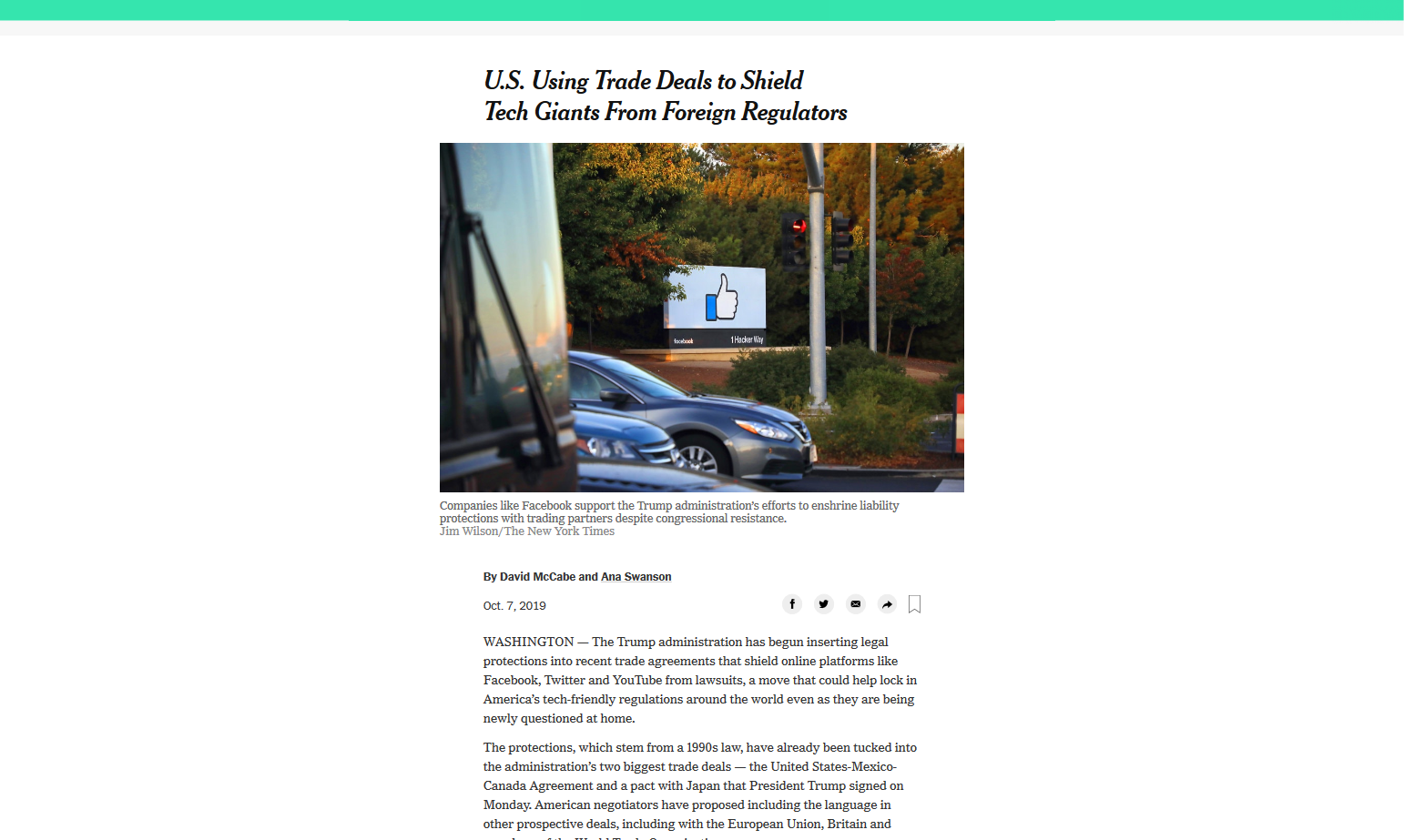 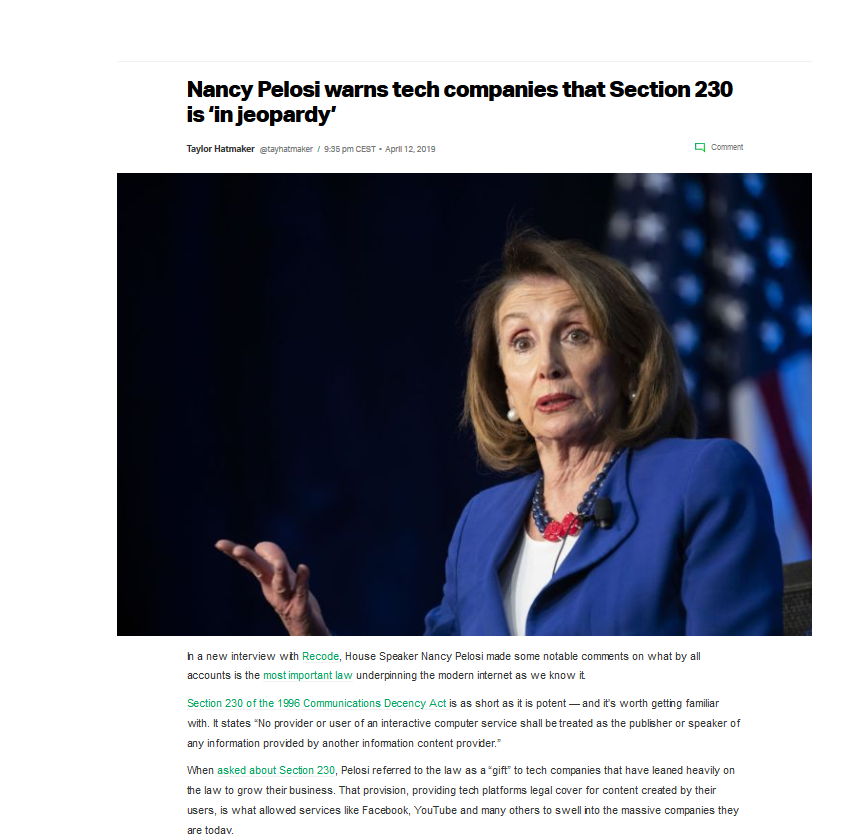 Personal responsibility
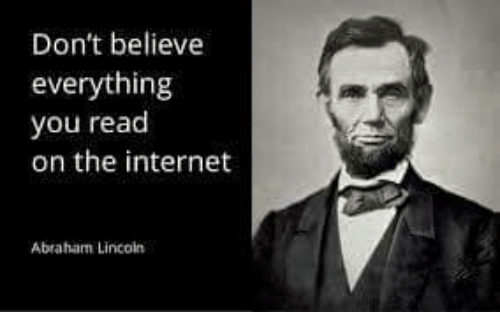 Lesson 7
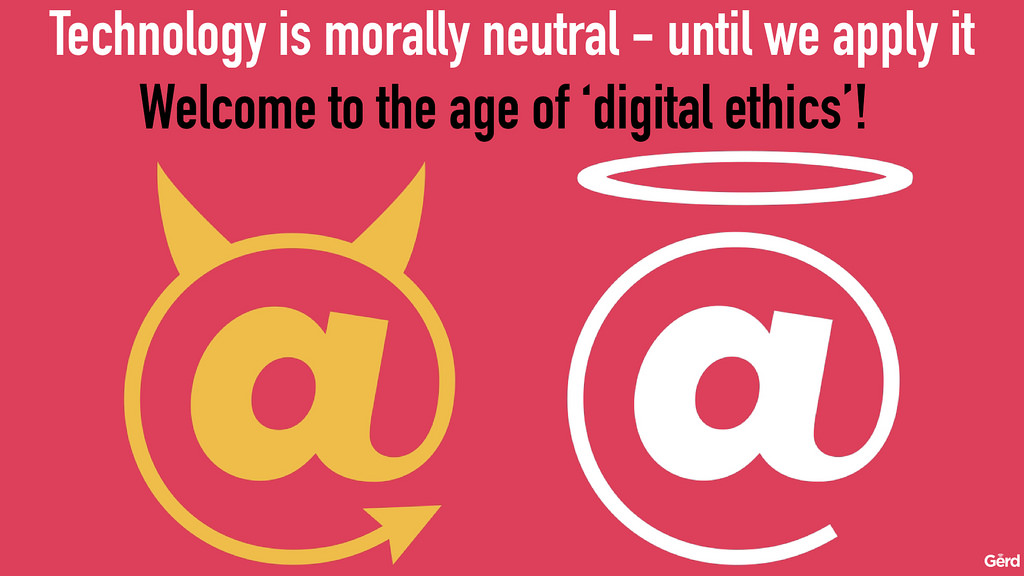 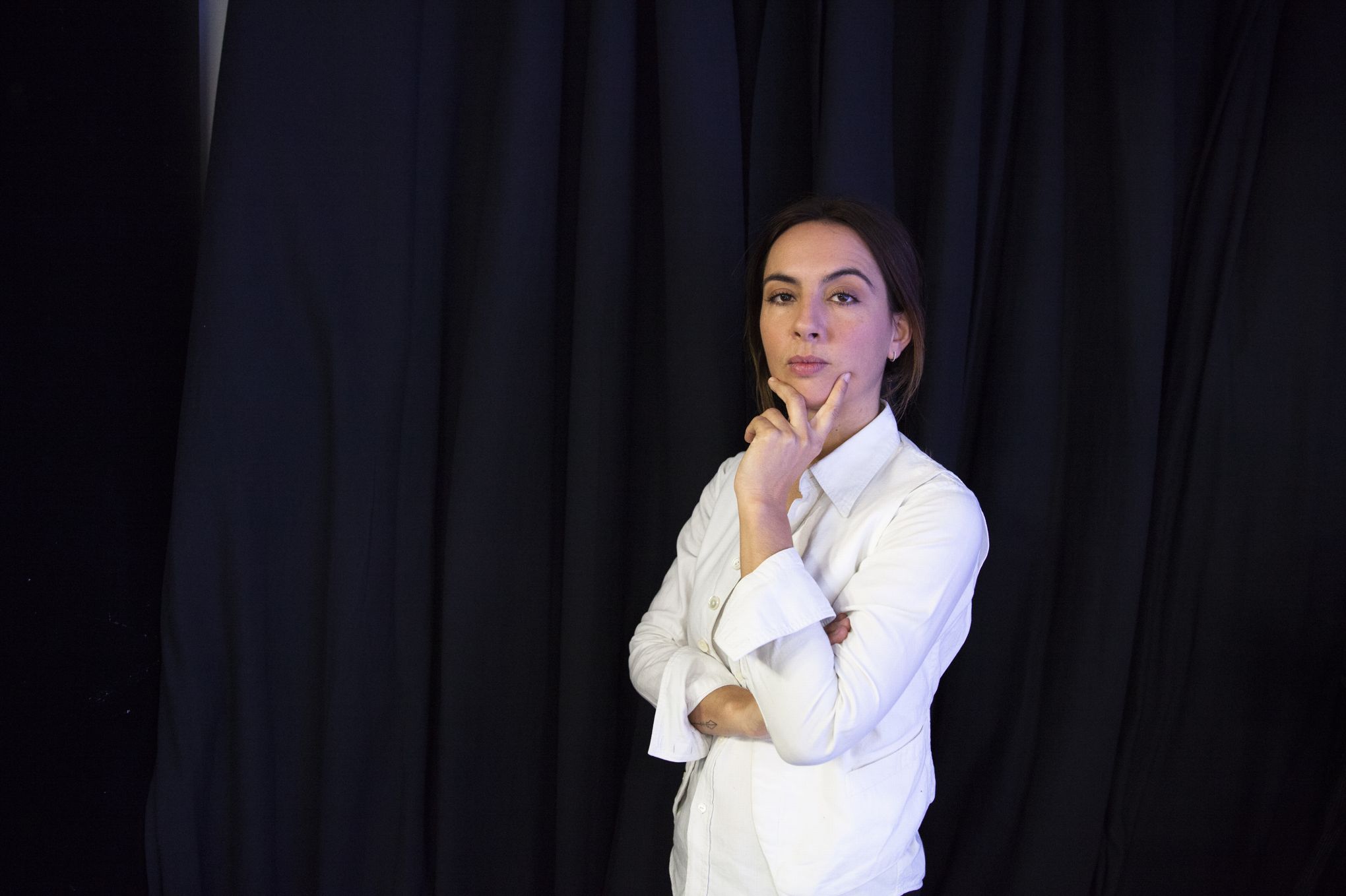 Lesson 9
Technology has no ethics, but society depends upon it!
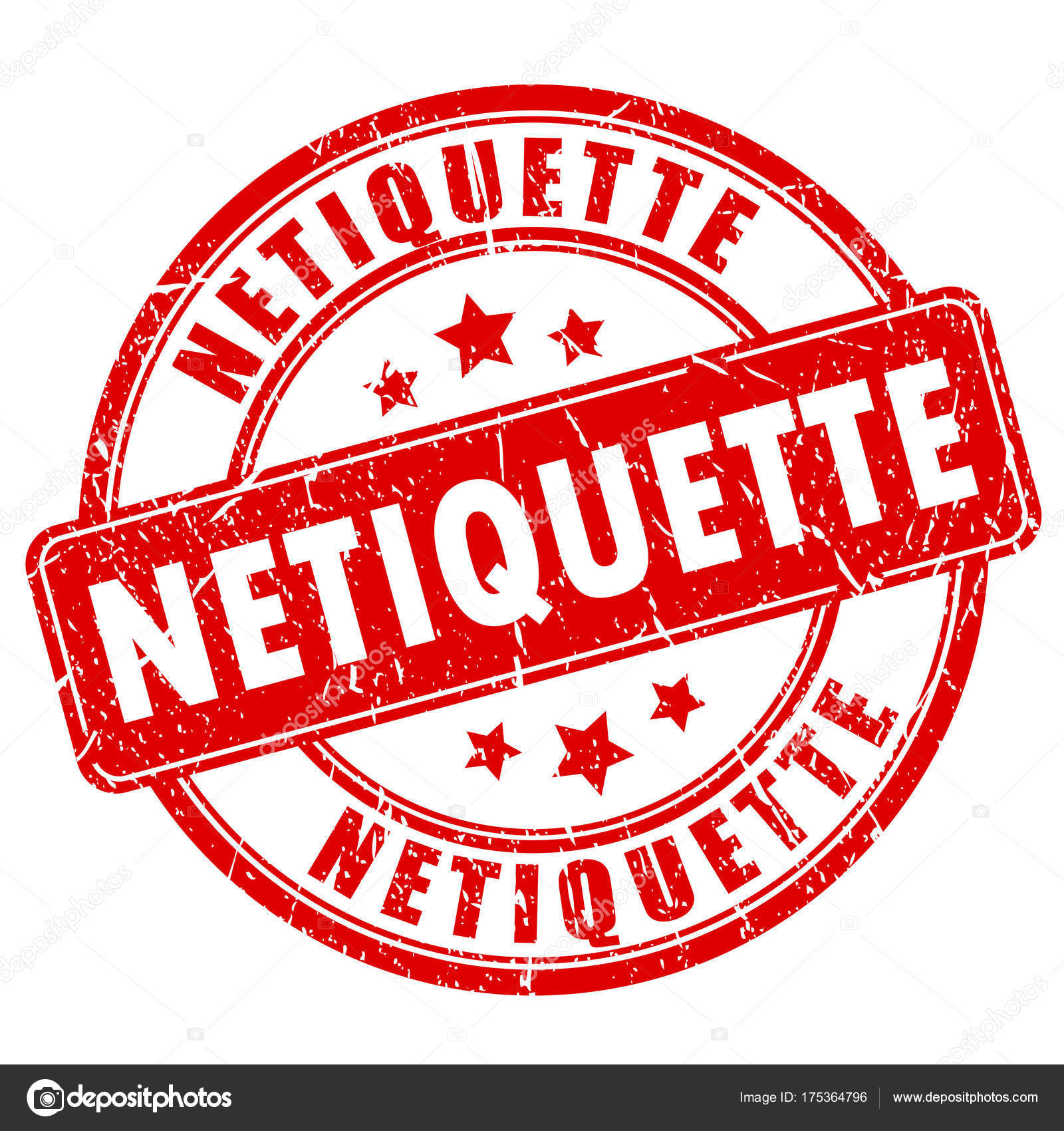 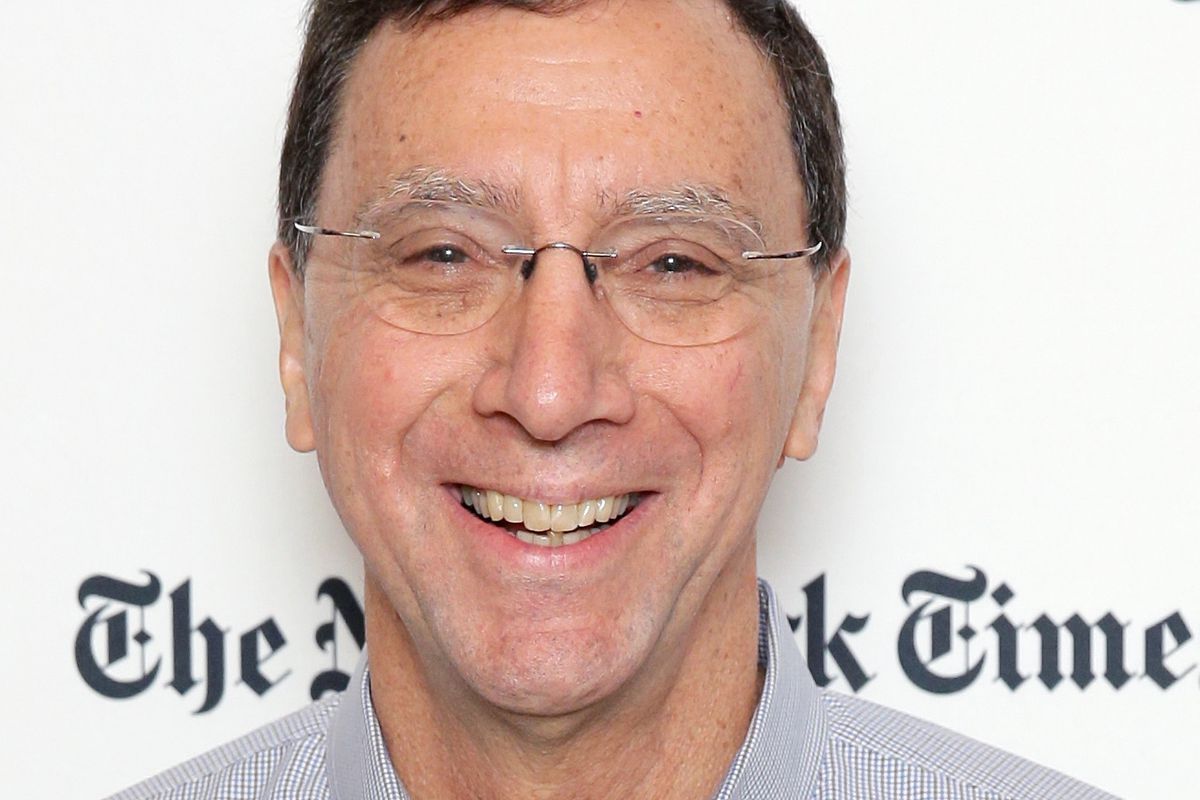 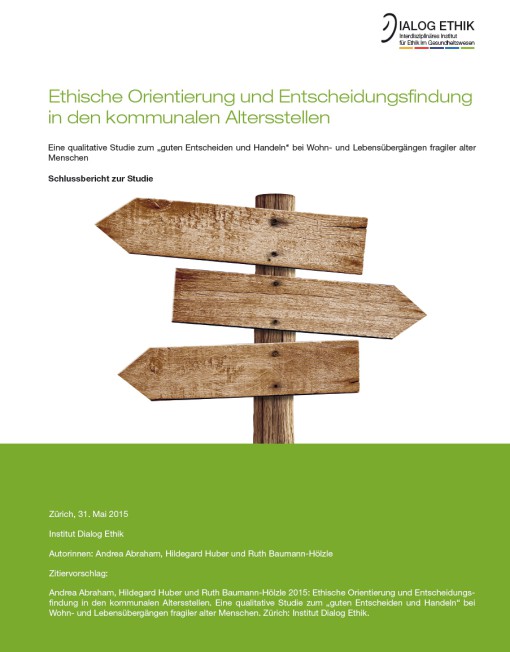 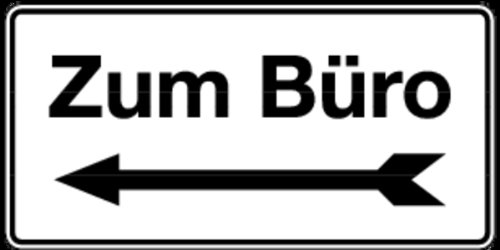 Ethics Officer
Machines need ethics, too!
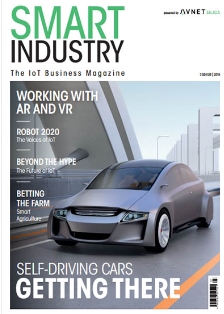 Machines need ethics, too!
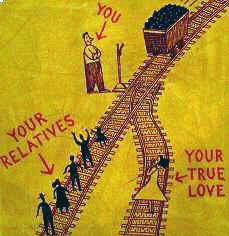 The „Trolley Problem“
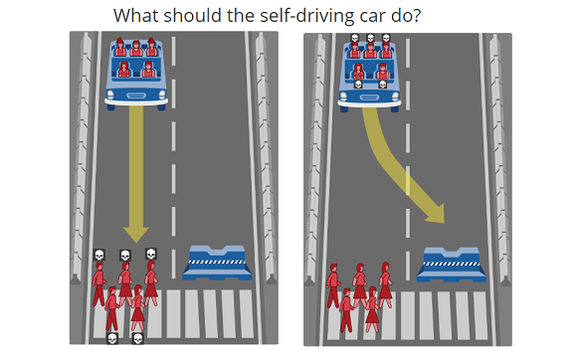 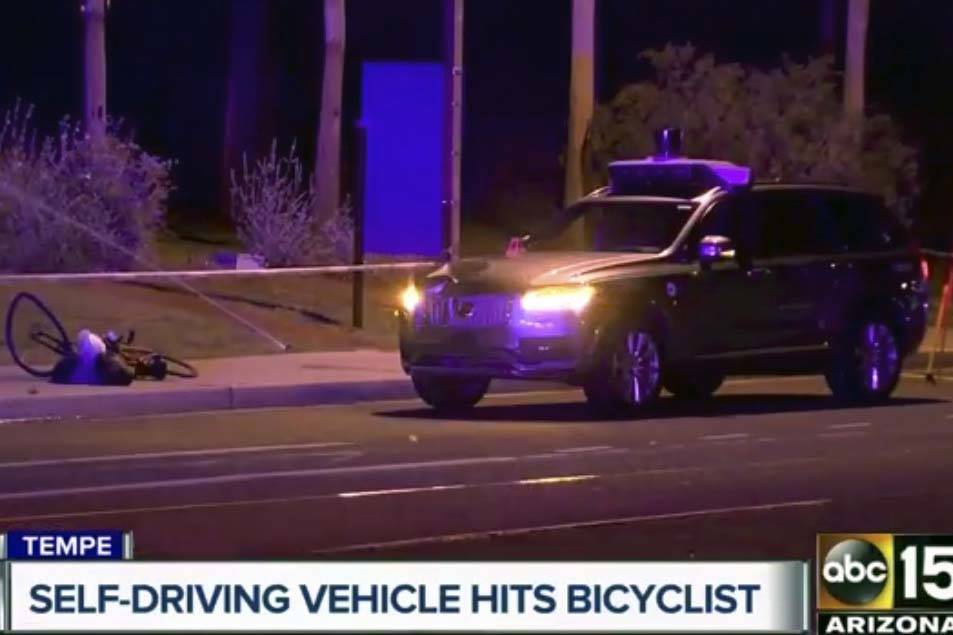 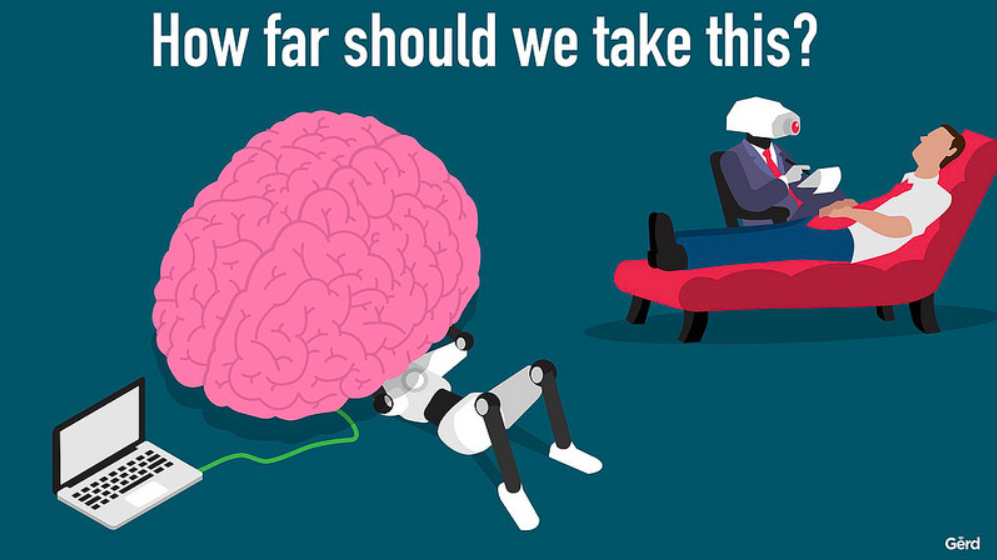 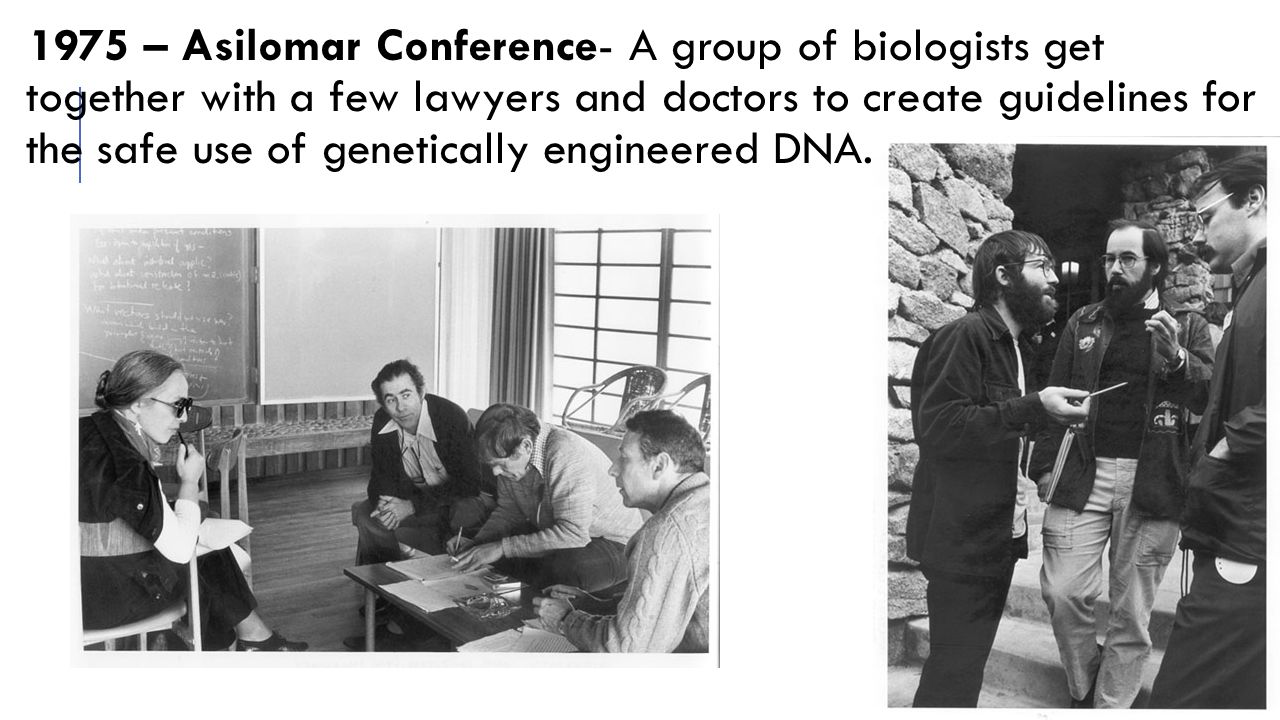 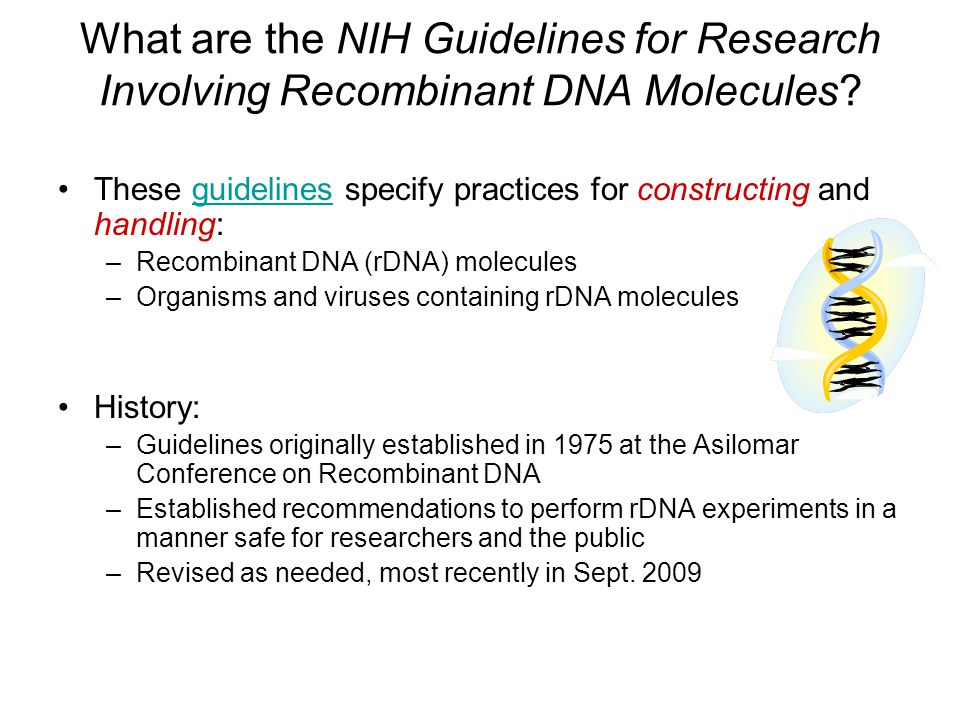 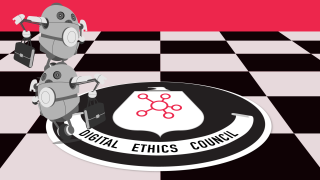 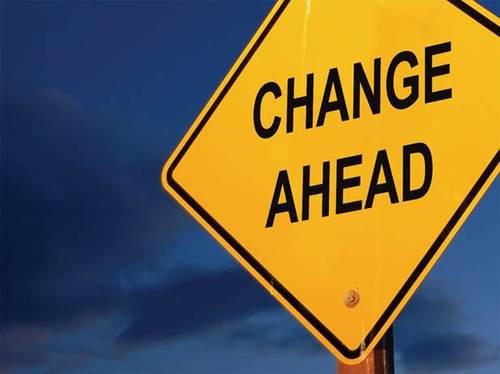 The biggest question of all:
Are you ready?
Lesson 10:You can‘t stop change from happening
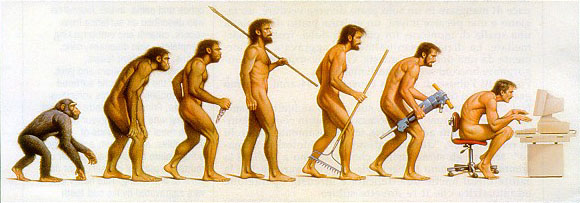 …but you can slow it down (for a while)
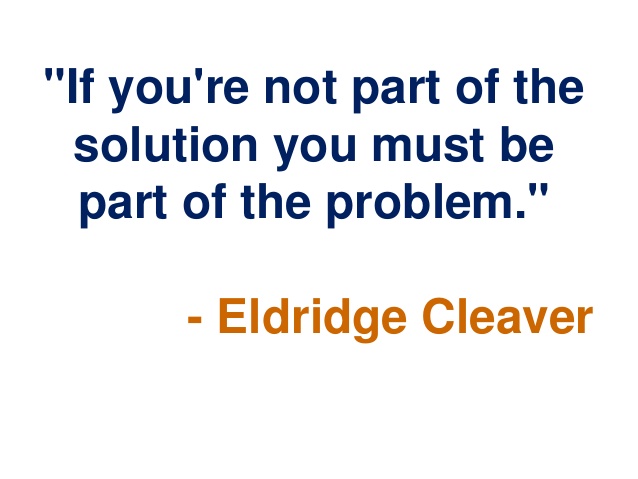 [Speaker Notes: As the famous American civil rights activist Eldridge Cleaver, the author of Soul on Ice, once said: „If you‘r not part of the solution, you must be part of the problem.“ I sincerely hope nobody in this room wants to be part of the problem, so please, be part of the solution!]